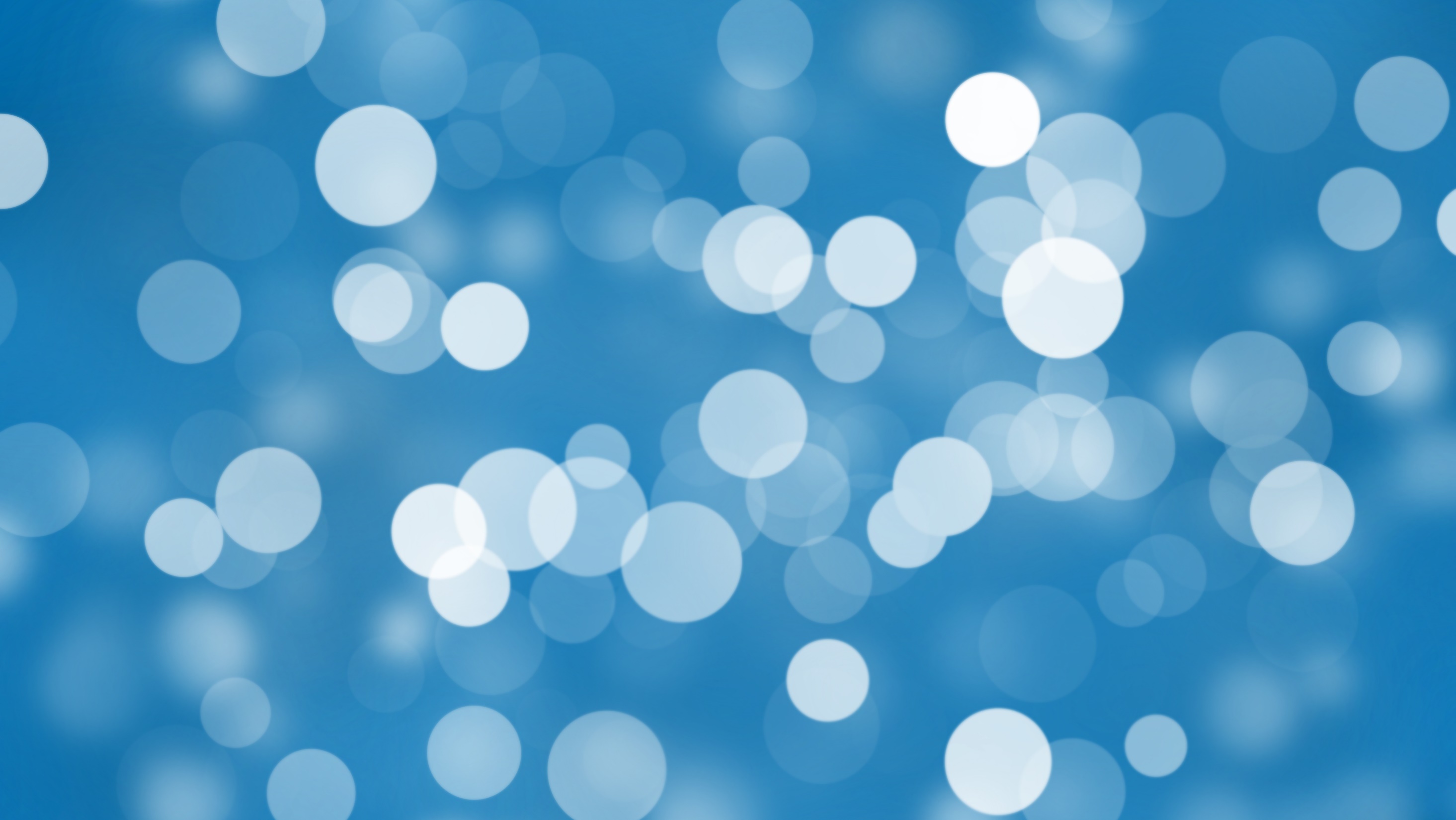 supercomputer
By Jordan Abu Joudeh
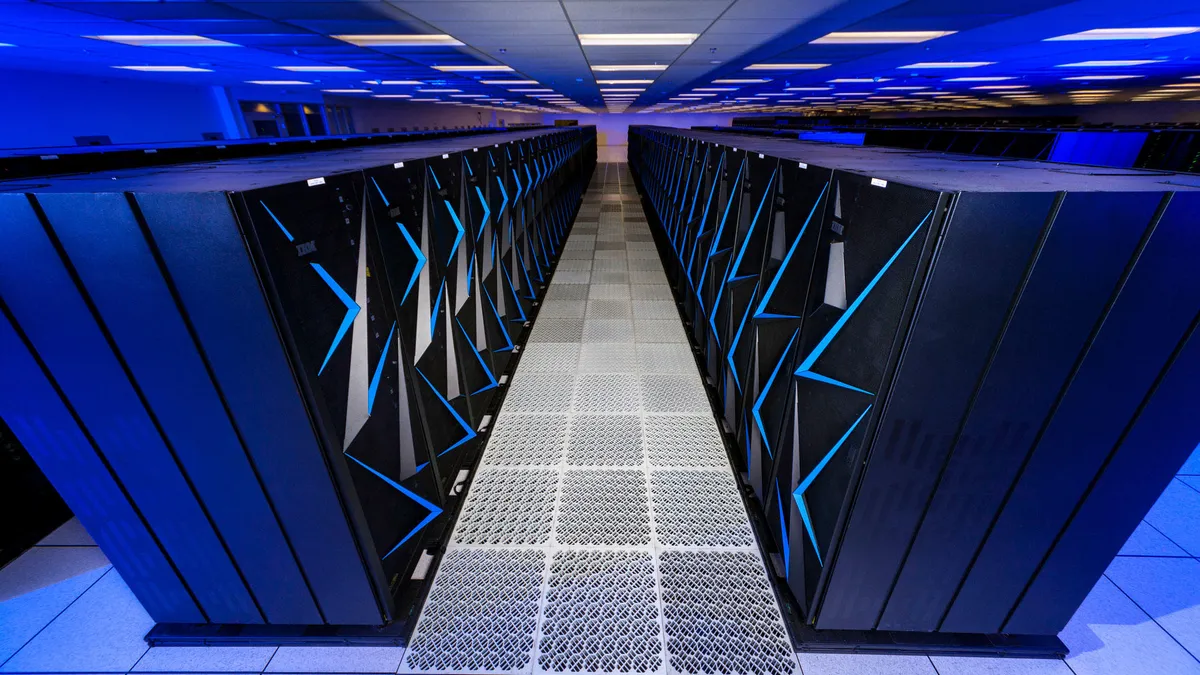 What is a supercomputer?
A supercomputer is a computer with a high level of performance compared to a general purpose computer.
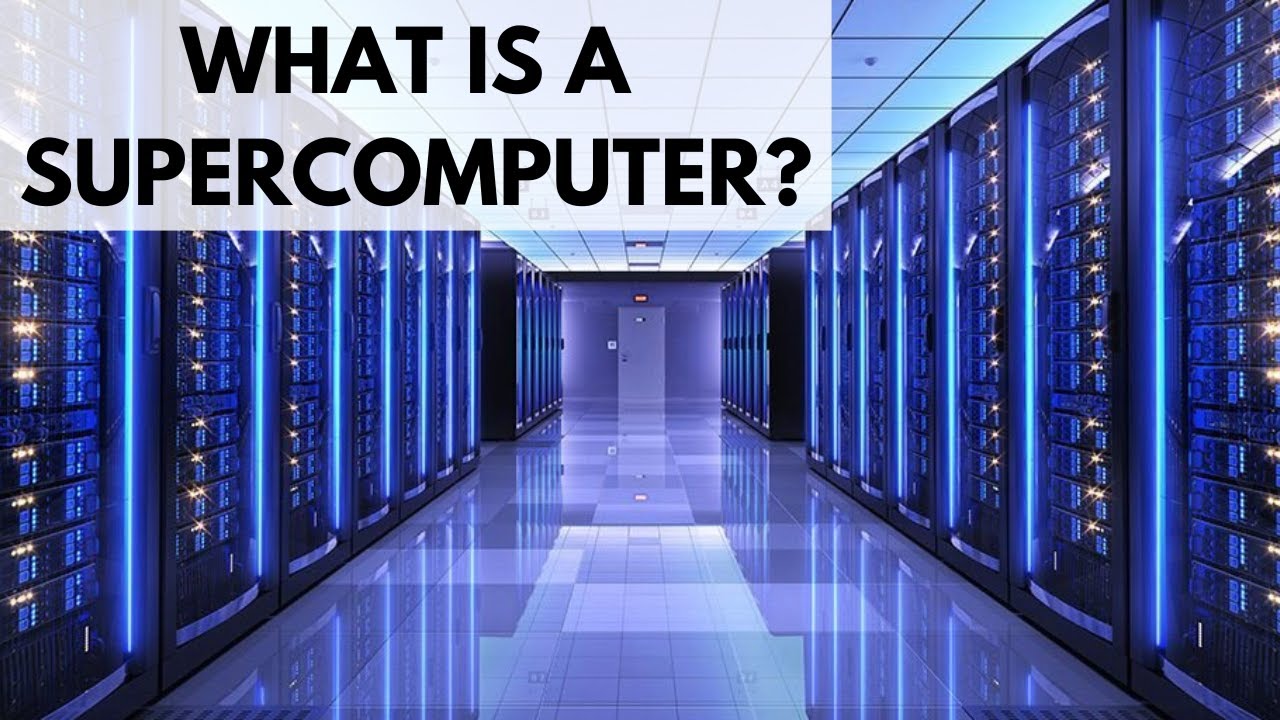 How does it work?
Unlike traditional computers, supercomputers use more than one central processing unit (CPU). These CPUs are grouped into compute nodes, comprising a processor or a group of processors—symmetric multiprocessing (SMP)—and a memory block. At scale, a supercomputer can contain tens of thousands of nodes.
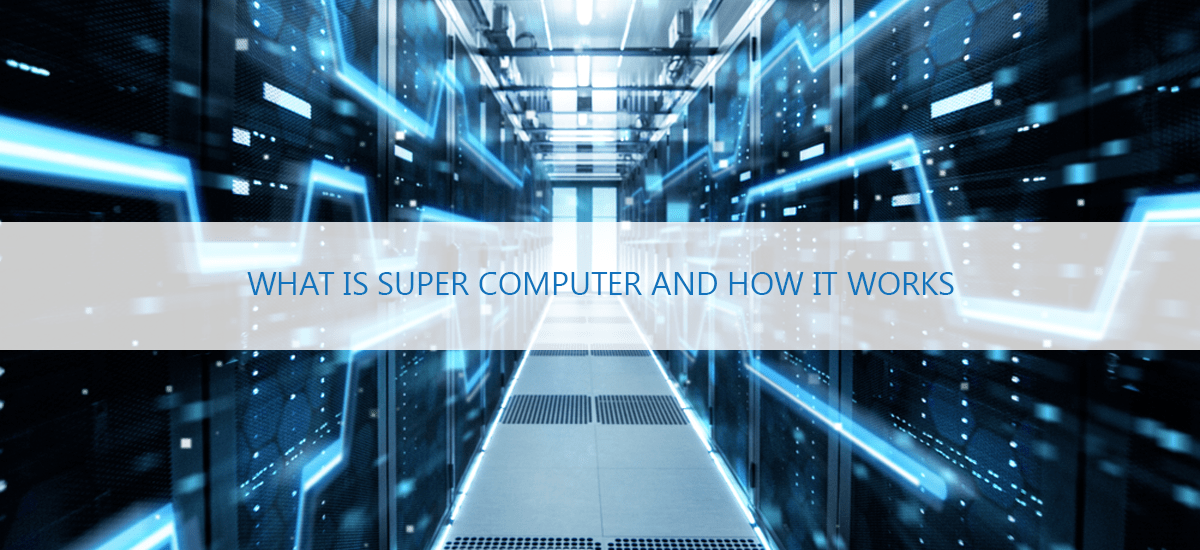 What are the advantages and disadvantages of a supercomputer?
Advantages
Disadvantages
Can decrypt any password:
High processing time:
Environment safety:
Cost efficiency:
Used for filming:
A lot of electricity is used:
A lot of areas are required:
Trained staff needed:
heat up quickly 
 very expensive to build
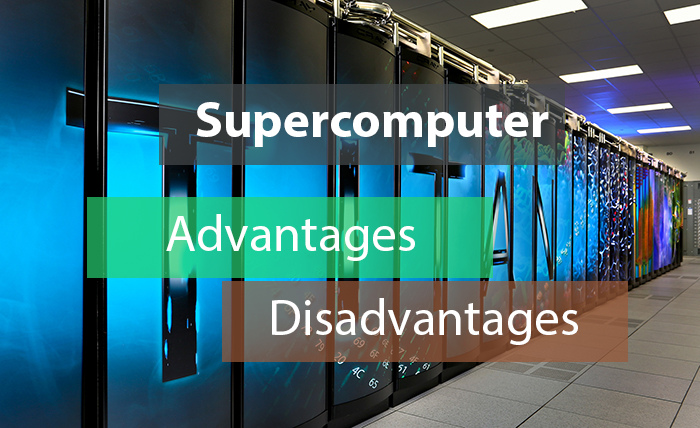 https://www.suse.com/suse-defines/definition/supercomputer/#:~:text=A%20supercomputer%20is%20a%20computer,instructions%20per%20second%20(MIPS).
https://oneminuteenglish.org/en/how-does-it-work-or-how-it-works/
https://www.itrelease.com/2018/08/advantages-and-disadvantages-of-supercomputer/
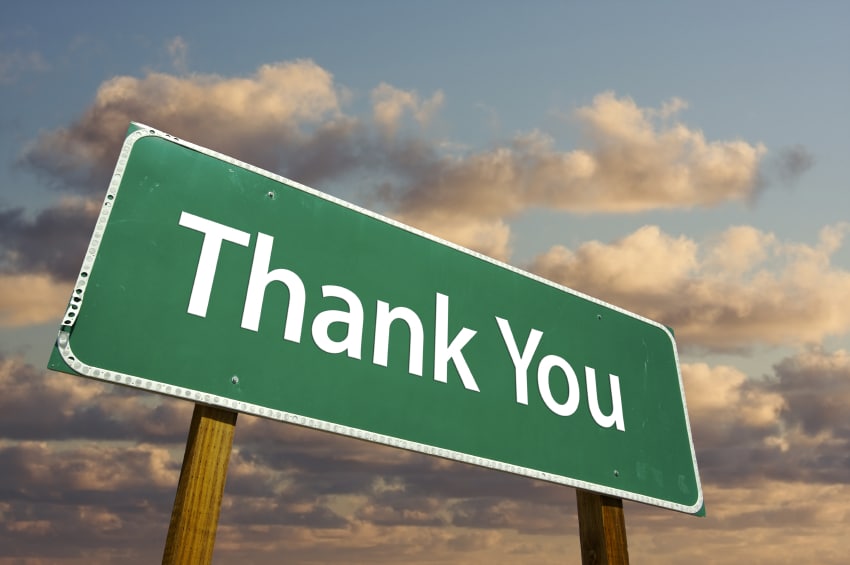